English
Using ‘Out of This World’ as our English theme, to coincide with our main topic, we will look at a variety of texts about space.  We will be learning to write simple sentences using full stops and capital letters. We will continue to develop our understanding and use of nouns, adjectives and verbs.  We will use talk for writing and Language Through Colour to help us write with growing independently. In guided reading, we will continue to support children with their application of phonics and develop their understanding of different types of texts.
School Value
Ambition

What do you want to be?What are your goals and targets?Be the best you can be.
Maths
This term we will continue to use make it, draw it, write it in order to develop the children's understanding of place value within 20.  
To practise rapid recall of number bonds. 
Addition and subtraction within 10 then 20.
Beginning to use inverse operation with with addition and subtraction.
Use the part, whole model and the bar model
We will learn about the common 2D and 3D shapes in our environment.
Great Chart Primary School
DT
This term we will explore what Design and Technology is. We will be looking at a Cooking and Nutrition unit. This will involve considering what makes a healthy diet and will also involve basic food preparation including chopping skills. The children will design and make their own smoothies.
Geography
This term we will look at the world around us.  The children will learn about where they live and look at where we fit in the world. They will look at Google Earth and Digimaps to explore. They will create simple maps of their classroom and the school. They will learn about physical and human features.
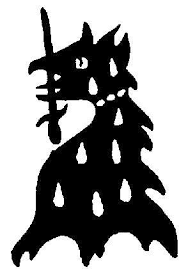 Science
Seasonal Change - We will be looking at seasonal change. We will be observing and recording weather over the term including, rainfall, wind speed, cloud coverage and temperature.  We will be walking around Singleton Lake observing signs of Autumn. We will also be continuing to look at Animals Including Humans and how they migrate and hibernate.
Year 1 Term 2 Curriculum
P.E
The children will learn about the important role exercise plays in keeping ourselves healthy.  In dance we will be working in groups to follow simple commands as well as repeat a series of movements. 
In games the children will continue to practise the skills of attacking and defending in small sided games and developing their teamwork skills.
Computing
This term the children will continue to develop their understanding of E-safety.  They will begin to learn  about technology around us and to identify the different parts of a computer and chromebook and also start to practice their word process skills such as typing.
R.E
We will be reflecting on the Christmas story and discussing which gifts would be meaningful to give to Jesus.  Through this, we will be discussing the important of the special gifts they have received.
R.H.E
We will be looking at how all families can be different and how to build and manage healthy friendships.  We will continue to use our Zones of Regulation to develop a deeper understanding of our feelings.
Music
The children will continue to learn about pulse and rhythm and explore these terms using a range of instruments. They will create simple pieces of music and perform them to others.
PSHE
What is money and how do people earn money? Difference between wants and needs.